КЗ «ОТЦЕМД та МК» ХОРНавчально-тренувальний відділАНАФІЛАКСІЯ важка, загрозлива для життя, генералізована або системна реакція гіперчутливості (алергічна або неалергічна).
АНАФІЛАКТИЧНИЙ ШОКважка анафілактична реакція ( анафілаксія): швидко розвивається, супроводжується загрозливим для життя зниження АТ
КЛІНІКА
Шкіра: холодна, бліда, волога, Вени запалі,
Порушення дихання
 гіпотензія, тахікардія, у дітей зниження АКТ більше на 30%
 олігурія або анурія,
 спонтанна дефекація
втрата свідомості.
 Може виникнути затримка кровообігу.
Набряк Квінке (ангіоневротичний набряк) характеризується появою  щільного набряку  глубоких шарів шкіри (частіше в області обличчя, голови, шиї, статевих органів) без вираженого свербежу.
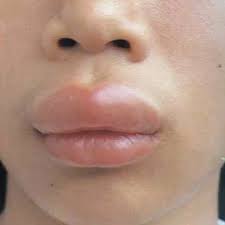 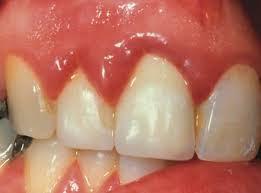 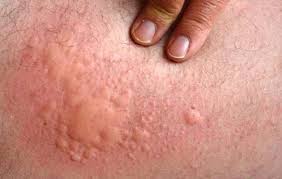 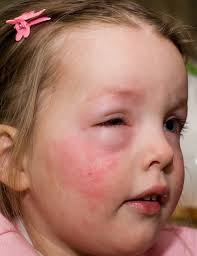 АНАФІЛАКТИЧНА РЕАКЦІЯ
Розпочати обстеження за алгоритмом АВСДЕ.
Покликати на допомогу.
При постанові діагнозу необхідно звернути увагу на:
    - гострий початок хвороби;
    - небезпечні зміни дихальних шляхів, дихання, циркуляції;
    - зміни шкірних покривів.
Симптоми:
     - дихальні шляхи – набряк, охриплість, стридор;     - дихання – швидке дихання, свисти, слабкість, ціаноз, SpO2 < 92%, спутана свідомість;     - циркуляція – блідість, липка шкіра, низький АТ, головокружіння, сонливість/кома.
АНАФІЛАКТИЧНИЙ ШОК
ДОПОМОГА
Покласти пацієнта в лежаче положення з піднятими ногами (якщо дозволяє дихання).
Адреналін.
Забезпечити прохідність дихальних шляхів.
Кисень високим потоком.
В/в інфузії.
Хлорфенамін.
Гідрокортизон.
Моніторинг: пульсоксиметрія, ЕКГ, АТ.
ДОЗИ ТА МІСЦЯ ВВЕДЕННЯ МЕДПРЕПАРАТІВ
Адреналін (дати в\м, якщо немає досвіду в\в введення): доза в/м 1:1000 (повторити після 5 хвилин якщо не стало краще): 
      - дорослі – 500 мкг (0,5 мл), 
      - діти старше 12 років - 500 мкг (0,5 мл), 
      - діти 6 -12 років - 300 мкг (0,3 мл),      - молодше 6 років - 150 мкг (0,15 мл).
Адреналін в/в повинен забезпечити досвідчений спеціаліст – титрувати удорослих 50 мкг, у дітей 1 мкг кг -1.
В/в інфузії (кристалоїди): дорослі 500-1000 мл, діти 20 мл кг -1.
Зупинити введення колоїдів якщо вони є причиною розвитку анафілаксії, не виймати голку з вени.
ДОЗИ ТА МІСТА ВВЕДЕННЯ МЕДПРЕПАРАТІВ